Benefits 101: The Supplemental Security Income (SSI) ProgramApril 2018
What We’ll Cover
What is SSI?
Brief History and Background
Stats and Facts
How It Works
Eligibility Rules
How Your Clients Can Apply
What Your Eligible Clients Receive 
Relationship to Other Public Benefits 
Resources
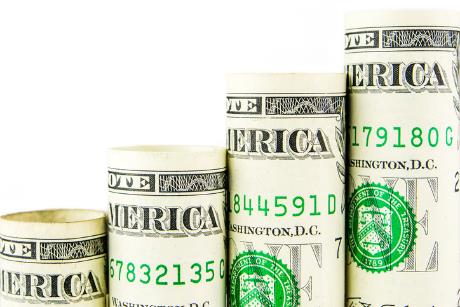 What is SSI?
Supplemental Security Income (SSI) is the national income support benefit for the lowest income seniors and younger adults living with disabilities
Administered by the Social Security Administration (SSA):
Uniform national eligibility criteria and determinations made only by SSA
Sometimes is sole source of income; sometimes supplements a very low Social Security benefit or small amount of earned income
Some states supplement the federal payment amount
SSI eligibility determination methodologies generally used for:
Medicaid
Part D Low-Income Subsidy (LIS)/Extra Help program
Brief History and Background
1972 – SSI enacted
Purpose to establish a national income floor for poorest seniors and younger adults with disabilities
1974 – SSI takes effect
Medicaid eligibility for seniors and younger adults with disabilities tied to SSI standards and methodologies
States allowed to retain stricter Medicaid eligibility criteria if they adopt “209(b)” option. People in these states must file a separate Medicaid application

1989 – Last time resource test raised
$2,000 for an individual and $3,000 for a married couple
Stats and Facts
As of February 2018, there were ~8.2 million people receiving SSI:
Age 18-64: ~4.7 million
Age 65+: ~2.2 million
Under age 18: ~1.2 million 
In 2018, the maximum standard monthly payment is:
$750/month for a single individual
$1,125/month for married couple
The average SSI benefit in February 2018 was $551/month
How SSI Works
Who’s eligible?
Two kinds of eligibility criteria: non-financial and financial 
These slides provide a general overview of the SSI program
Contact SSA with questions about individual or fact-specific scenarios
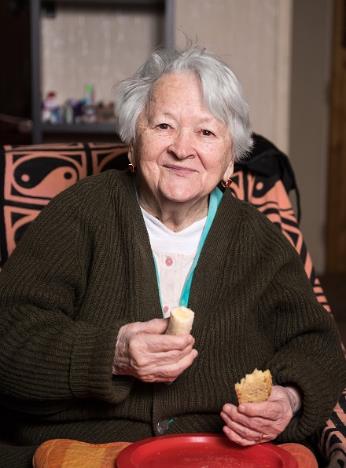 Non-Financial Criteria: Covered Category
Your client must be in a covered category, meaning either:
Aged 65 and over 
Blind (meaning statutory blindness)
Disabled – have a physical or mental impairment that:
Results in the inability to do any substantial gainful activity; AND
Can be expected to result in death; OR
Has lasted or can be expected to last for a continuous period of not less than 12 months
Most SSI recipients are under age 65
Non-Financial Criteria: Residence & Citizenship
Your client must be a US citizen, or
A non-citizen lawfully and permanently residing in the U.S. and: 
Arrived prior to Aug. 22, 1996 and is blind/disabled,
Arrived prior to Aug. 22, 1996 and received SSI before that date, or
Legally admitted under the INA and has 40 work credits under Social Security.
Other legal non-citizens who may be eligible:
U.S. armed services veteran (or spouse/child of a veteran), 
Non-citizen members of a federally recognized tribe,
Those with specified refugee/immigrant status.
Important: Non-citizens who entered the U.S. on/after Aug. 22, 1996 may not be eligible for SSI for the first five years even if they have 40 qualifying work credits.
Some non-citizen SSI recipients are subject to 7-yr. time limit on benefits
Note: Your clients will lose SSI in any full month they are outside the U.S. (e.g., Puerto Rico, Guam) and for 30 days after they return
Financial Criteria: Income Test
Income is money, or certain goods and services with a monetary value, received on a regular and recurring basis
Most earned and unearned income is counted by SSA when deciding if your clients are eligible for SSI 
Some income is excluded - meaning not counted, or disregarded
First $20 of unearned income is disregarded
Example: Your (single) client gets a $196 monthly Social Security retirement benefit. Subtract $20 = $176. Subtract $176 from the basic federal SSI amount ($750 in 2017). SSI amount is $574. 
First $65 of earned income plus one-half of the remainder of earned income over $65 is disregarded
Example: Your 69-year-old client earns $150 a week from a part-time job. That’s $615 each month (at 4.1 weeks per month). Subtract $65 = $550, and one-half of the remainder = $275 as counted income. SSI amount is $475.
Financial Criteria: In Kind Support and Maintenance
Recurring non-cash contributions or donations
Contributions made by others toward your client’s shelter or food are called in-kind support and maintenance (ISM)
Shelter includes rent or mortgage, real property taxes, heating, gas, electricity, water, sewage and trash collection services  
ISM affects the amount of SSI your client receives 
“One-Third Reduction Rule” – applies if your client lives in another person’s household/on their own but does not pay their fair share of food and shelter costs
Financial Criteria: Resources
Resource Test:
Your clients are allowed to have very limited amounts of resources: 
$2,000 for an individual, or $3,000 for a married couple
Home in which your client lives
One car if needed for transportation
Life insurance, if face value is $1,500 or less
Burial funds of up to $1,500, if kept separate from other savings
A burial space
Note: Income that is retained past the month it was received turns into a resource for SSI purposes
Except you can have up to 9 months of retroactive SSI or Social Security benefits.
Financial Criteria: Resources (cont.)
Most resources are counted, including:
Retirement savings, such as 401(k) accounts
Liquid resources: cash, or convertible to cash within 20 business days
Your clients may have: 
Crime compensation awards
Disaster assistance
Healthcare flexible spending arrangements (FSA)
If your client, their spouse, or co-owner give away resources for less than they are worth, they may be ineligible for SSI for up to 36 months. How long you are ineligible depends on the value of resources that were transferred.
Deeming of Income and Resources: How It Works
Sometimes SSA counts part of the income of a spouse, parent, or sponsor when considering SSI application
If person applying lives with a spouse ineligible for SSI, part of spouse’s income will count
Disabled/blind child under 18 living with a parent ineligible for SSI will have part of parent’s income counted
When alien (immigrant) is admitted legally with a sponsor, some or all of the sponsor’s income counted
Learn more at: http://www.ssa.gov/ssi/spotlights/spot-deeming.htm
How to Apply
Applications for SSI are not available online
Clients must call Social Security at 1-800-772-1213 to make an appointment
Before the appointment, your clients should complete the application packet they will get in the mail
At the appointment, your client will need to submit documents to establish eligibility and answer questions
You can go along if your client consents
Be sure to bring necessary documents with you
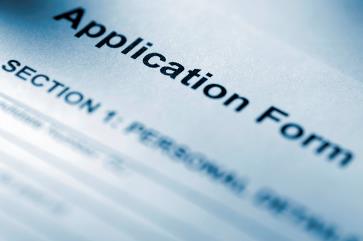 Required Documents
Required documents include: 
Social Security card/number
Citizenship or Alien Status Record
Proof of age 
If you have already done this when you applied for Social Security you do not need to do so again
Proof of earned and unearned income 
Proof of resources
Proof of living arrangement and expenses
If under age 65, proof of disability
Includes list of medical providers and medical records
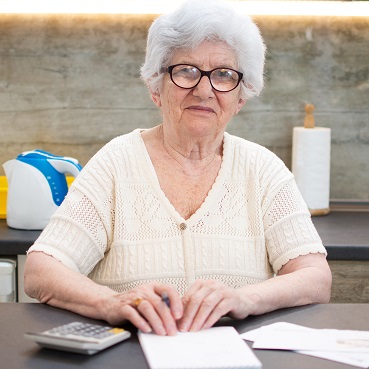 SSI Methodologies
Many other public benefits use SSI methods of evaluating eligibility
Medicaid 
Medicare Savings Programs (QMB, SLMB, and QI) 
Part D Low-Income Subsidy (LIS), or Extra Help Program
Rules for defining and counting income and resources are used as a baseline
States may adopt “less restrictive” rules for Medicaid than those used to determine SSI eligibility
Many states use higher Medicaid or Medicare Savings Program income or resource disregards
Social Security no longer counts in-kind support and maintenance (ISM) as income when determining LIS/Extra Help eligibility
SSI & the Part D Low Income Subsidy
Your clients with SSI are “deemed” eligible for LIS/Extra Help
They do not need to apply for LIS; automatically get it
If they do not select a Part D Medicare drug plan on their own they will be enrolled (randomly) into a plan by Medicare 
They can always change to another Part D plan at any time
Plan is effective the first day of the month after enrollment
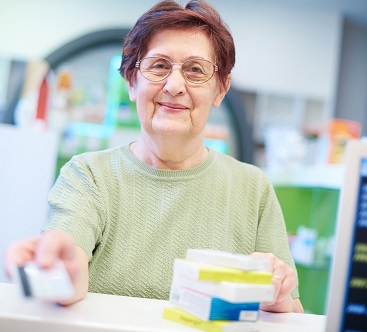 SSI & Medicaid
In most states (sometimes called “1634 states”), people with SSI get Medicaid automatically
They do not need to apply for Medicaid separately 
In a few states (called “209(b) states”), Medicaid eligibility rules are stricter than SSI rules
People with SSI in these states must apply for Medicaid through the state Medicaid eligibility determination process
Find list of 209(b) states at https://secure.ssa.gov/poms.nsf/lnx/0501715010
SSI & SNAP (Food Stamps)
Social Security tells all applicants for SSI about SNAP
SSI applicants may start a SNAP application at the same time they apply for SSI or when they recertify their SSI eligibility
Social Security forwards the SNAP application to the state SNAP eligibility office 
The SNAP office processes the SNAP application and decides how much – if any – SNAP benefits to award
By answering additional questions, your clients may get higher income deductions and a higher SNAP benefit
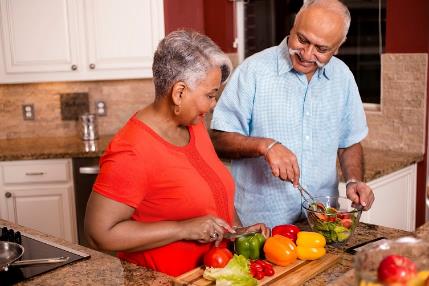 SSI & SNAP (cont.)
One state – CA  - “cashes out” SNAP
People with SSI in cash-out states do not get SNAP
Instead, the state adds a lump sum onto the SSI benefit
Several states run “Combined Application Projects” (SSI-CAP) demonstrations:
Designed to simplify SNAP enrollment for SSI recipients using data from SSI application – need only answer few additional questions
Generally for 1-person elderly SSI households (“pure SSI households”)
Resources
Understanding SSI (Social Security Administration) at: http://www.ssa.gov/ssi/text-understanding-ssi.htm 
Program Operations Manual System (POMS) on SSI (the rules, from SSA) at: https://secure.ssa.gov/apps10/poms.nsf/chapterlist!openview&restricttocategory=05 
Social Security Act on SSI (the law) at:  http://www.ssa.gov/OP_Home/ssact/title16b/1600.htm
Screen your clients for eligibility on BenefitsCheckUp® at: www.BenefitsCheckUp.org
Thank You!
Thank you for participating in the Benefits 101 Series from the Center for Benefits Access at NCOA
Learn more about us at:
www.ncoa.org/centerforbenefits  
Find other Benefits 101 resources at: www.ncoa.org/resources (search for Benefits 101)
If you have any questions or comments, please contact us at centerforbenefits@ncoa.org